МЕДИЦИНСКИ УНИВЕРСИТЕТ – ПЛЕВЕН
	ФАКУЛТЕТ „ОБЩЕСТВЕНО ЗДРАВЕ“
ЦЕНТЪР ЗА ДИСТАНЦИОННО ОБУЧЕНИЕ
ЛЕКЦИЯ №2
ПРОМОЦИЯ НА ЗДРАВЕТО НА РАБОТНОТО МЯСТО-
иновативен подход за подобряване на общественото здраве
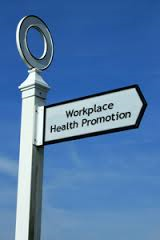 Промоция на здравето на работното място
 
… … е базирана на  доказателства и успешна теория и практика

… … е организационно инвестиране в бъдещето

… … е добър бизнес
ПЛАН НА ЛЕКЦИЯТА
Предпоставки и трудности за Промоция на здравето на работното място – дефиниция и общи характеристики
Прилагане на ПЗРМ в България 
Европейски модел на ПЗРМ.
Положителни ефекти от осъществяване на здравнопромотивни дейности на работното място
Промоция на здравето на работното място (ПЗРМ) е съчетание на усилията на работодателите, работещите и обществото за подобряване на здравето и благополучието на работещите хора.
Това може да се постигне чрез:
Подобряване организацията на труда и на работната среда
Активното участие на всички заинтересовани
Поощряване на личното развитие
(Люксембургска декларация, относно ПЗРМ, 1997)
Основополагащи принципи:
Принципи на управление, които признават , че работниците са необходим фактор за успеха на организацията, а не само причина за разходи
Принципи на ръководство, които включват  участие на работниците и поощряват тяхната мотивация и отговорност при работа
Принципи на организация на работата, които създават баланс между служебни задължения и реализиране в семейния и обществения живот
Обща характеристика на ПЗРМ:
Нов модел на взаимоотношения в системата: работодател – работещи – експерти
Нов метод на планиране, осъществяване и оценка на ефекта на проекти по широк спектър от проблеми
Нова технология за постигане на здраве и безопасност чрез участие на всички заинтересовани
Мултидисциплинарен и мултисекторен подход за решаване на въпроси на успешното управление, на безопасността, на здравето, на благосъстоянието и на оптималната производителност
Инвестиция за успешен и устойчив бизнес
ЦЕЛ
Чрез целево и гъвкаво планиране и организация да се постигне интегриране на дейностите за опазване на здравето в политиката, стила на работа и управлението на организацията. 
ПЗРМ да стане самоорганизиращ се и самовъзпроизвеждащ се постоянен процес (фиг. 1).
Фиг. 1: Цикъл на възпроизводство на дейностите по промоция на здравето
Промоцията на здравето включва дейности от различни сфери и изискващи различни компетентности. При осъществяване на конкретни програми е необходимо да се мобилизират усилията на професионалисти с различен профил, т.е. да се изграждат умения за партньорство.

Партньорството е водещ принцип на промоцията на здравето.
Табл. 1: Реализиране принципа на партньорство при ПЗРМ
Традиции, които следва да се използват:
Апробирани методи за осигуряване на здравословна и безопасна работа: инструктажи, обучения
Дългосрочни решения (планове), които след съгласуване в КУТ могат да се обявят като текуща фирмена политика
Превантивни дейности, които след групиране в програми могат да бъдат обявени и контролирани за целесъобразност, разходи и ефикасност.
Водене на документация, която следва да се приведе във вида, практикуван в ЕС
Препятствия за преодоляване:
Българските работодатели не са убедени, че от личната им активност зависи подобряването на условията на труд.
В производството ни преобладава „по-традиционна“ организация на работа с авторитарен стил на управление
Работниците разполагат с по-малка възможност за самоорганизация на задачите и методите и получават значително по-малко обучение и квалификация.
Работниците имат по-изразено чувство на застрашеност на здравето, повече оплаквания и по-ниска удовлетвореност от условията на работа.
Какво не се прави у нас от практиката на ПЗРМ:
Прилагане на стратегия за целево и гъвкаво планиране
Пестелив и конкретен подход, осигурен с ресурси
Планиране и реализиране на периодично и крайно оценяване на ефективността
Осигурена подкрепяща среда – реално участие на всички партньори заедно, особено на работниците
Системна практика на адекватно обучение и взаимно информиране
Проучване и вземане предвид мнението и оценките на работниците относно безопасността и здравето
Прилагане в практиката на групи за ПЗРМ
Европейски модел за здравословно и безопасно работно място
Интегриране въпросите за здравето на персонала в процесите на вземане на управленски решения . Активно участие на работниците във фирмата.
Опазването на здравето на работещите е приоритетно задължение и израз на социална отговорност.
Стремеж към задоволяване нуждите на работниците и техните семейства.
Европейски модел за здравословно и безопасно работно място
Финансовият успех на фирмата зависи от здравето и безопасната работа на работeщите. ПЗРМ е ключ към успеха и стабилността на фирмата. Стандартите за качествена и безопасна работа и насоките за социално и здравно благополучие се залагат в колективния трудов договор.
Стремеж към опазване и защита на околната среда. Дейностите на фирмата не трябва да вредят на никого. Да се работи на принципа „да е добре за всички“
Европейски модел за здравословно и безопасно работно място
По-доброто здраве е предпоставка за добро качество.
Стремеж към съкращаване на управленската йерархия чрез система за сътрудничество, основана на преговори и екипи, поемащи отговорност за самоорганизация и самоконтрол.
ПОЛЗИ ОТ ПЗРМ
Повишена производителност, самоконтрол, качество и намаляване на брака (отпадъците)
Намален брой на трудови злополуки, професионални заболявания, намалена или загубена трудоспособност.
Намалени разходи за лечение и застраховане.
Осъзнати от работниците професионални рискове за здравето и имуществото и налични умения за предотвратяване на вредни ефекти.
ПОЛЗИ ОТ ПЗРМ
Висока активност на служителите по предлагане и прилагане на идеи за подобрения в технологията, качеството, здравето и безопасността при работа.
Намаляване на загубите поради текучество
Повишена конкурентноспособност, подобрен имидж на фирмата
Подобрени условия на труд и организация на работа -  добра служебна атмосфера, удовлетвореност от работата, ясно формулирани цели и области на отговорност, преодоляна монотонност, внесено разнообразие в работата.
ПОЛЗИ ОТ ПЗРМ
Подобрени комуникативни умения и умения за работа в екип. 
Нагласи за позитивно мислене, колективен дух, солидарност. Повишен морал, честност, уважение, почтеност и желание за оказване на помощ.
Високо ниво на информираност по здравни въпроси. Ясно здравно съзнание. Намален процент на хората с вредни за здравето навици.